О жилищном обеспечении граждан в Камчатском крае
Государственная программа Камчатского края «Обеспечение доступным и комфортным жильём жителей Камчатского края»  Подпрограмма 6 «Обеспечение жильём молодых семей»
Категории граждан
Участником подпрограммы может быть молодая семья, в том числе молодая семья, имеющая одного ребёнка и более, где один из супругов не является гражданином Российской Федерации, а также неполная молодая семья, состоящая из одного молодого родителя, являющегося гражданином Российской Федерации, и одного ребёнка и более, соответствующие следующим требованиям:
1) возраст каждого из супругов либо одного родителя в неполной семье на день принятия Министерством строительства и жилищной политики Камчатского края решения о включении молодой семьи - участницы подпрограммы в список претендентов на получение социальной выплаты в планируемом году не превышает 35 лет;
2) молодая семья признана нуждающейся в жилом помещении;
3) наличие у семьи доходов, позволяющих получить кредит, либо иных денежных средств, достаточных для оплаты расчётной (средней) стоимости жилья в части, превышающей размер предоставляемой социальной выплаты.
Мероприятие
    Предоставление социальной выплаты на приобретение (строительство) жилого помещения
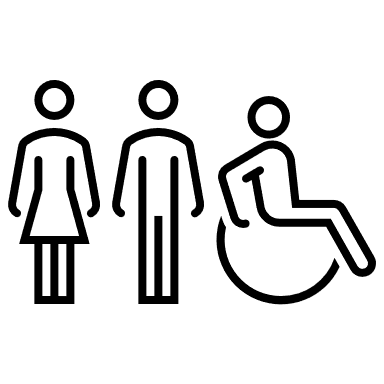 2
Государственная программа Камчатского края «Обеспечение доступным и комфортным жильём жителей Камчатского края»  Подпрограмма 7 «Развитие системы ипотечного жилищного кредитования»
Категории граждан
граждане, обеспеченные общей площадью жилого помещения менее 33 кв.м на 1 чел., 42 кв.м на семью из 2-х чел., для семей численностью 3 и более чел. – менее 18 кв.м на одного члена семьи: 
работники органов государственной власти Камчатского края, органов местного самоуправления муниципальных образований в Камчатском крае, краевых государственных учреждений, муниципальных учреждений, государственных и муниципальных унитарных предприятий в Камчатском крае;
граждане, в составе семьи которых 3 и более несовершеннолетних детей;
граждане, пострадавшие в результате чрезвычайных ситуаций, стихийных бедствий, пожаров;
учителя общеобразовательных учреждений в Камчатском крае в возрасте до 35 лет, проработавшие в учреждении не менее 1 года.
Мероприятие
    Предоставление социальной выплаты на уплату первоначального взноса по ипотечному жилищному кредиту (займу) на приобретение жилого помещения в Камчатском крае
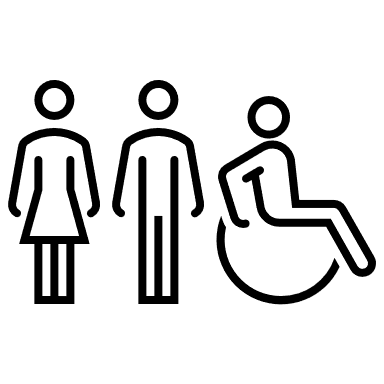 3
Государственная программа Камчатского края «Обеспечение доступным и комфортным жильём жителей Камчатского края» Подпрограмма 9 «Обеспечение жилыми помещениями отдельных категорий граждан»
Категории граждан
реабилитированные лица, утратившие жилые помещения в связи с репрессиями, в случае возвращения на прежнее место жительства;
спасатели профессиональных аварийно-спасательных служб, профессиональных аварийно-спасательных формирований Камчатского края и проживающие совместно с ними члены семей.
Мероприятие
    Обеспечение граждан отдельных категорий жилыми помещениями жилищного фонда Камчатского края по договорам социального найма
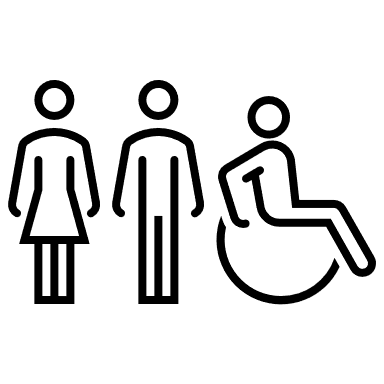 4
Государственная программа Камчатского края «Обеспечение доступным и комфортным жильём жителей Камчатского края» Подпрограмма 9 «Обеспечение жилыми помещениями отдельных категорий граждан»
Категории граждан
проживающие в Камчатском крае не менее 5 лет и признанные нуждающимися в жилых помещениях, предоставляемых по договорам социального найма:
ветераны боевых действий на территории СССР, на территории Российской Федерации и территориях других государств награжденные орденами и медалями СССР, Российской Федерации;
граждане, имеющие в составе семьи не менее 4-х детей или не менее 3-х одновременно рожденных детей в возрасте до 18-ти лет;
одинокие матери (отцы), воспитывающие не менее 3-х детей в возрасте до 18-ти лет;
спортсмены - призеры Олимпийских, Паралимпийских и Сурдлимпийских игр, чемпионатов мира и Европы, в том числе в видах спорта среди инвалидов и лиц с ограниченными возможностями здоровья;
граждане, имеющие в составе семьи детей-инвалидов.
Мероприятие
    Обеспечение граждан отдельных категорий жилыми помещениями жилищного фонда Камчатского края по договорам социального найма
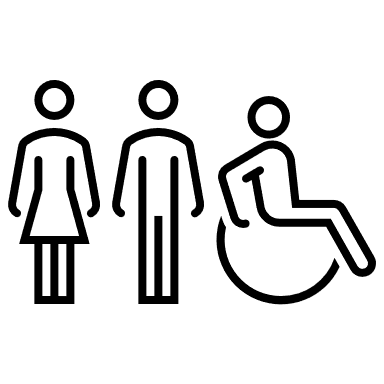 5
Государственная программа Камчатского края «Обеспечение доступным и комфортным жильём жителей Камчатского края» Подпрограмма 9 «Обеспечение жилыми помещениями отдельных категорий граждан»
Категории граждан
дети-сироты и дети, оставшиеся без попечения родителей, лица из числа детей-сирот и детей, оставшихся без попечения родителей
Мероприятие
    Приобретение жилых помещений специализированного жилищного фонда 
    (в соответствии с Законом Камчатского края от  от 09.10.2012 N 135 "О наделении органов местного самоуправления муниципальных образований в Камчатском крае государственными полномочиями Камчатского края по обеспечению детей-сирот и детей, оставшихся без попечения родителей, лиц из числа детей-сирот и детей, оставшихся без попечения родителей, жилыми помещениями"
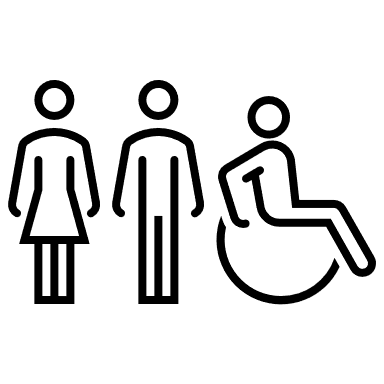 6
Государственная программа Камчатского края «Обеспечение доступным и комфортным жильём жителей Камчатского края» Подпрограмма 9 «Обеспечение жилыми помещениями отдельных категорий граждан»
Категории граждан     (установлены постановлением Правительства Камчатского края от 09.11.2009 № 421-П)
     Не обеспеченные жилыми помещениями в населённых пунктах по месту работы (службы):
работники органов государственной власти Камчатского края;
лица, замещающие государственные должности Камчатского края либо избранные на выборные должности в органы государственной власти Камчатского края;
работники краевых государственных учреждений и государственных унитарных предприятий Камчатского края.
Мероприятие
    Приобретение (строительство) жилых помещений в целях формирования специализированного жилищного фонда Камчатского края
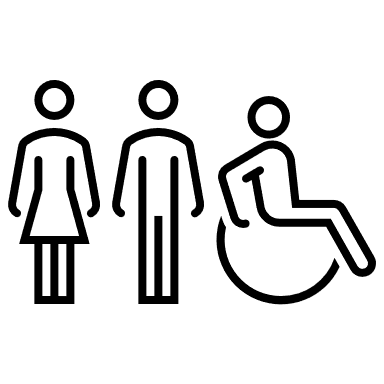 7
Государственная программа Камчатского края «Обеспечение доступным и комфортным жильём жителей Камчатского края» Подпрограмма Б «Стимулирование индивидуального жилищного строительства»
Категории граждан
граждане, признанные в установленном порядке нуждающимися в обеспечение жилыми помещениями и имеющие в собственности земельный участок с видом разрешённого использования «для индивидуального жилищного строительства» или «для ведения личного подсобного хозяйства»
Мероприятие
    Предоставление социальных выплат отдельным категориям граждан, проживающих в Камчатском крае, на уплату первоначального взноса по ипотечному жилищному кредиту (займу) на строительство индивидуального жилого дома
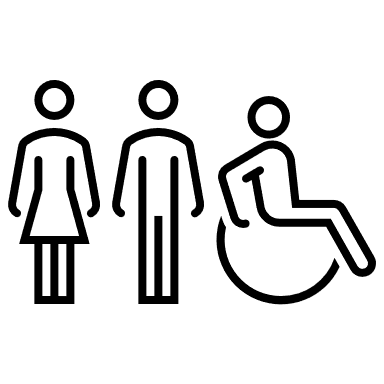 8
Государственная программа Камчатского края «Социальная поддержка граждан в Камчатском крае»Подпрограмма 2 «Меры социальной поддержки отдельных категорий граждан в Камчатском крае»
Категории граждан
граждане, имеющие в составе семьи не менее 4-х детей или не менее 3-х одновременно рожденных детей в возрасте до 18-ти лет; одинокие матери (отцы), воспитывающие не менее 3-х детей в возрасте до 18-ти лет, проживающие в Камчатском крае не менее пяти лет и признанные нуждающимися в жилых помещениях жилищного фонда Камчатского края, предоставляемых по договорам социального найма
Мероприятие
    Предоставление социальной выплаты на строительство (приобретение) жилого помещения на территории Камчатского края
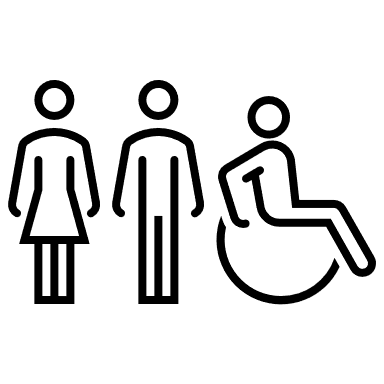 9
Государственная программа Камчатского края «Социальная поддержка граждан в Камчатском крае»Подпрограмма 2 «Меры социальной поддержки отдельных категорий граждан в Камчатском крае»
Категории граждан
граждане, имеющие в составе семьи детей-инвалидов, проживающие в Камчатском крае не менее пяти лет и признанные нуждающимися в жилых помещениях жилищного фонда Камчатского края, предоставляемых по договорам социального найма
Мероприятие
    Предоставление социальной выплаты на строительство (приобретение) жилого помещения на территории Камчатского края
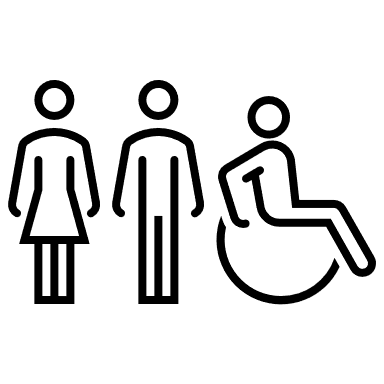 10
Государственная программа Камчатского края «Социальная поддержка граждан в Камчатском крае»Подпрограмма 2 «Меры социальной поддержки отдельных категорий граждан в Камчатском крае»
Категории граждан
участники Великой Отечественной войны, члены семей погибших (умерших) участников Великой Отечественной войны, ветераны и инвалиды боевых действий, инвалиды и семьи, имеющие детей-инвалидов, нуждающиеся в улучшении жилищных условий и вставшие на учет до 1 января 2005 года.
Мероприятие
    Предоставление единовременной денежной выплаты на строительство жилого помещения или приобретение жилого помещения в собственность гражданам отдельных категорий (постановление Правительства Камчатского края от 08.12.2008 № 403-П «О форме и порядке предоставления мер социальной поддержки по обеспечению за счёт средств Федерального бюджета жилыми помещениями отдельной категории граждан, нуждающихся в улучшении жилищных условий»)
 )
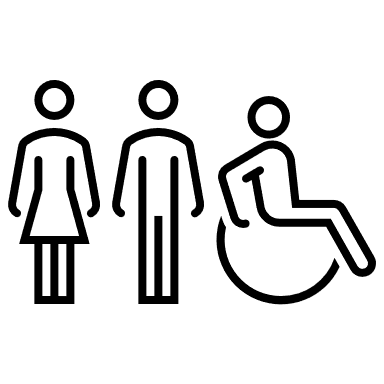 11
Государственная программа Российской Федерации «Обеспечение доступным и комфортным жильём и коммунальными услугами граждан Российской Федерации»Ведомственная целевая программа«Оказание государственной поддержки гражданам в обеспечении жильем и оплате жилищно-коммунальных услуг»
Категории граждан
граждане, состоящие на учёте граждан, выезжающих из районов Крайнего Севера и приравненных к ним местностей в соответствии с Федеральным законом от 25.10.2002 № 125-ФЗ «О жилищных субсидиях гражданам, выезжающим из районов Крайнего Севера и приравненных  к ним местностей».
Мероприятие
    Предоставление социальной выплаты для приобретения жилого помещения в связи с переселением из районов Крайнего Севера и приравненных к ним местностей
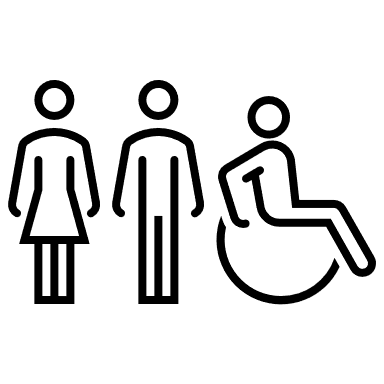 12
Государственная программа Российской Федерации «Обеспечение доступным и комфортным жильём и коммунальными услугами граждан Российской Федерации»Ведомственная целевая программа«Оказание государственной поддержки гражданам в обеспечении жильем и оплате жилищно-коммунальных услуг»
Категории граждан
граждане, подвергшиеся радиационному воздействию вследствие катастрофы на Чернобыльской АЭС, аварии на производственном объединении «Маяк», и приравненные к ним лица
Мероприятие
    Предоставление социальной выплаты для приобретения жилого помещения
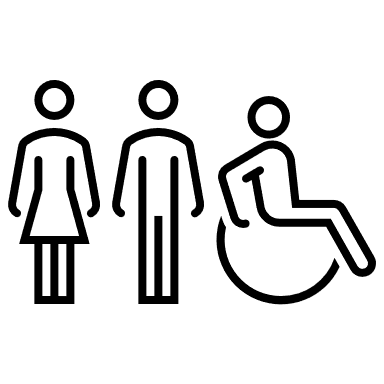 13
Государственная программа Российской Федерации «Обеспечение доступным и комфортным жильём и коммунальными услугами граждан Российской Федерации»Ведомственная целевая программа«Оказание государственной поддержки гражданам в обеспечении жильем и оплате жилищно-коммунальных услуг»
Категории граждан
граждане, признанные в установленном порядке вынужденными переселенцами
Мероприятие
    Предоставление социальной выплаты для приобретения жилого помещения
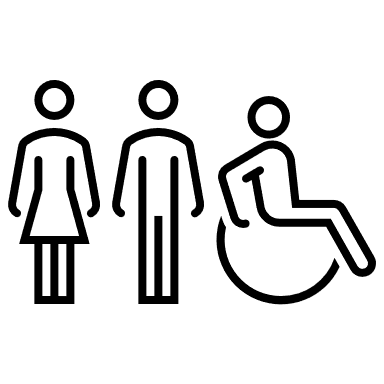 14